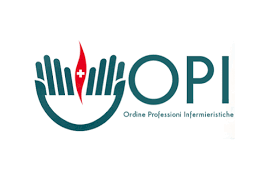 “GESTIRE” 
IL CONCORSO
INDICE
BIBLIOGRAFIA
SITOGRAFIA
PROCEDURE AZIENDALI
Danese Carlotta - Coordinate Dh Multidisciplinare e pneumologia interventistica Ravenna
Manca Francesca - Infermiere Medicina D’urgenza Ravenna
DOLORE TORACICO 
DISPNEA  
INSUFFICIENZA RESPIRATORIA
OSTRUZIONE VIE AEREE
OSSIGENOTERAPIA
ANAFILASSI
PERDITA DI COSCIENZA 
IPOGLICEMIA
ICTUS
SICUREZZA
TRAUMA
DOLORE ADDOMINALE
CRISI CONVULSIVA
SHOCK SETTICO
SHOCK IPOVOLEMICO
BLSD E ACC
METODO SBAR
BIBLIOGRAFIA
Advanced Life Support, EDIZIONE ITALIANA LINEE GUIDA ERC 2015, IRC, 2020;
Infermieristica in AREA CRITICA, MC GRAW HILL, L.Sasso, A. Silvestro, G. Rocco, L.Tibaldi, F.Moggia, 2012;
Interpretazione dell’ECG, L’ECG FACILE,  ANTONIO DELFINO EDITORE, F.Castaldo, 2011;
Insufficienza respiratoria acuta: dalla CPAP alla NIV, C.G. EDIZIONI MEDICO SCIENTIFICHE, S.I.M.E.U.2015;
MEDICINA DI EMERGENZA E DI PRONTO SOCCORSO, approccio clinico essenziale, CIC Edizioni Internazionali, M.G.Balzanelli, 2017;
MEDICINA INTERNA DI Netter, EDRA MASSON, P.M.Mannucci, F.Salerno, 2005;
THE ICU BOOK, TERAPIA INTENSIVA, principi fondamentali,, EDRA MASSON, P.L.Marino, 2014.
SITOGRAFIA
https://www.auslromagna.it/
http://www.salute.gov.it/portale/rapportiInternazionali/menuContenutoRapportiInternazionali.jsp?lingua=italiano&area=rapporti&menu=mondiale
http://www.salute.gov.it/portale/nuovocoronavirus/homeNuovoCoronavirus.jsp
https://www.my-personaltrainer.it/
https://www.ircouncil.it/
DIPARTIMENTO EMERGENZA:
PROCEDURE AZIENDALI
PA110 Modalità di funzionamento del Sistema Integrato Assistenza Grandi Traumi S.I.A.T. rev. 0 del 18-01-2018;

PD02 Attività clinica di Pronto Soccorso rev. 0 del 12-12-2016 - Dipartimento Emergenza.